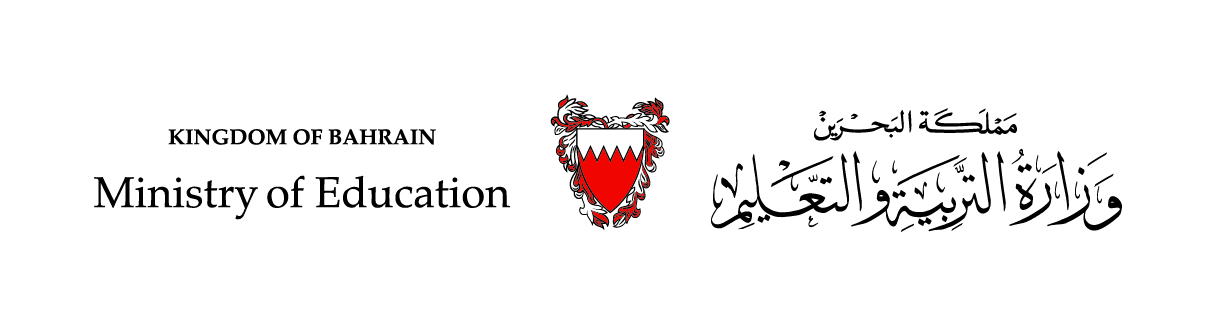 رياضيات الصف الثالث الابتدائي – الجزء الأول
(1 – 9): التقريب إلى أقرب ألف

(صفحة 32)
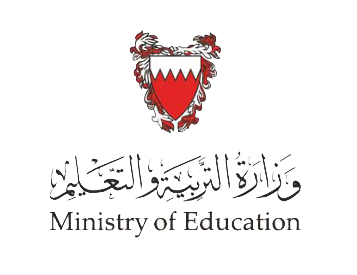 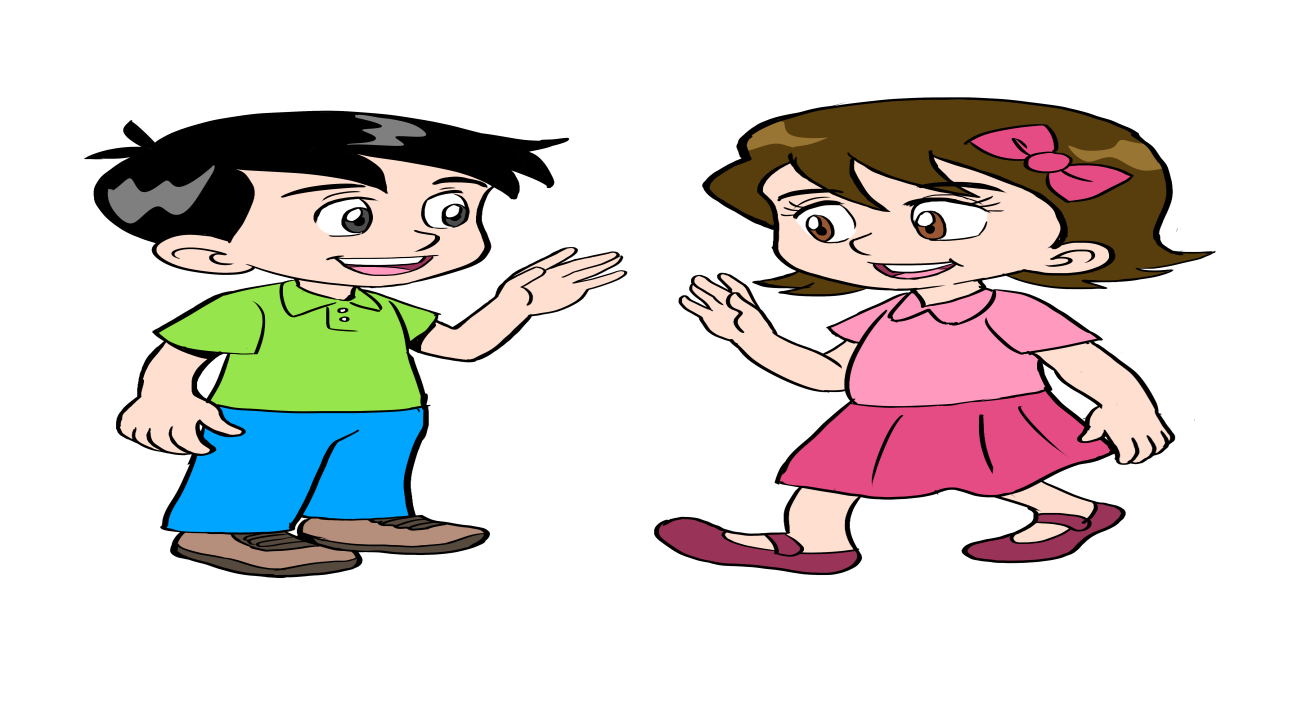 سنتعلّمُ في هذا الدرس 

تقريب الأعداد إلى أقرب ألف
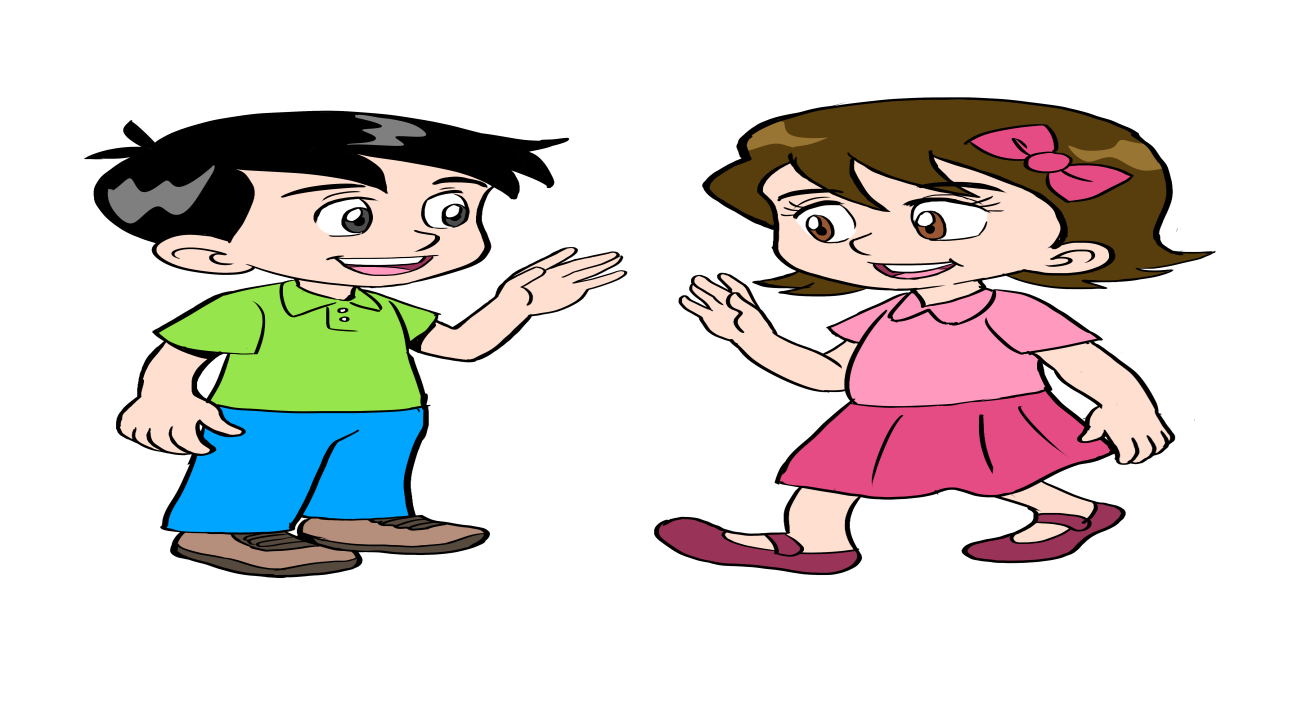 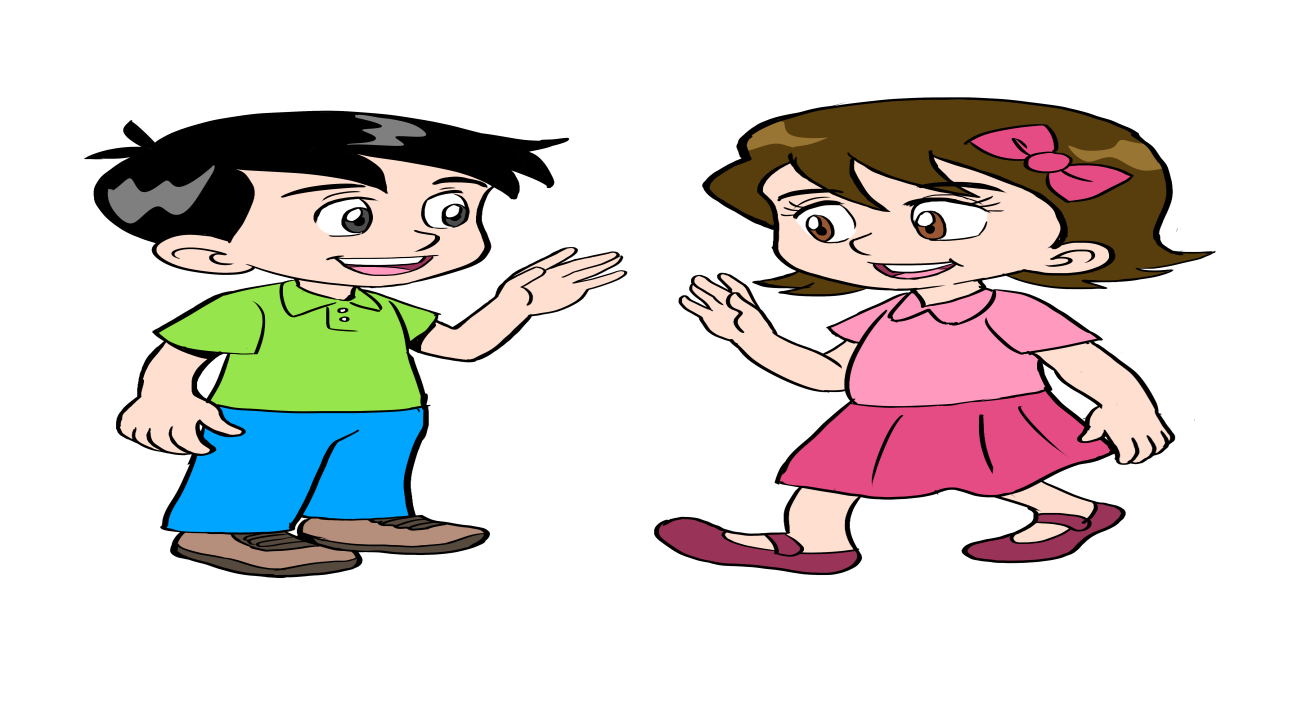 هل تذكر يا أخي ما قلته لي في

 الدرس السابق؟
نعم، يا أختي:

إن التقريب  يستعمل لتحويل الأعداد إلى أعداد يسهل التعامل معها.
التقريب إلى أقرب ألف - الصف الثالث الابتدائي
وزارة التربية والتعليم – 2020م
سجل جاسم عدد زوار متحف البحرين الوطني في خمسة أسابيع، كما هو موضح في الجدول المجاور. ما العدد التقريبي للزوار الذين زاروا المتحف في الأسبوع الثالث؟
نستخدم تقريب الأعداد لأقرب ألف
لمعرفة عدد الزوار التقريبي للأسبوع الثالث؟
استعمل خط الأعداد من 4000 إلى 5000، وأعين عليه العدد 4684
4000
4500
4684
5000
أقرب ألف أقل من 4684 هي 4000
أقرب ألف أكبر من 4684 هي 5000
ألاحظ أن العدد 4684 أقرب إلى العدد 5000، منه إلى العدد 4000
أسْتَعدُ
إذن، أقرب العدد 4684 إلى 5000
التقريب إلى أقرب ألف - الصف الثالث الابتدائي
وزارة التربية والتعليم – 2020م
سجل جاسم عدد زوار متحف البحرين الوطني في خمسة أسابيع، كما هو موضح في الجدول المجاور. ما العدد التقريبي للزوار الذين زاروا المتحف في الأسبوع   الثاني؟
تابع 
المثال السابق
لمعرفة عدد الزوار التقريبي للأسبوع الثاني؟
نستخدم تقريب الأعداد لأقرب ألف
استعمل خط الأعداد من 2000 إلى 3000، وأعين عليه العدد 2341
2341
2000
2500
3000
أقرب ألف أقل من 2341 هي 2000
أقرب ألف أكبر من 2341 هي 3000
ألاحظ أن العدد 2341 أقرب إلى العدد 2000، منه إلى العدد 3000
إذن، أقرب العدد 2341 إلى 2000
التقريب إلى أقرب ألف - الصف الثالث الابتدائي
وزارة التربية والتعليم – 2020م
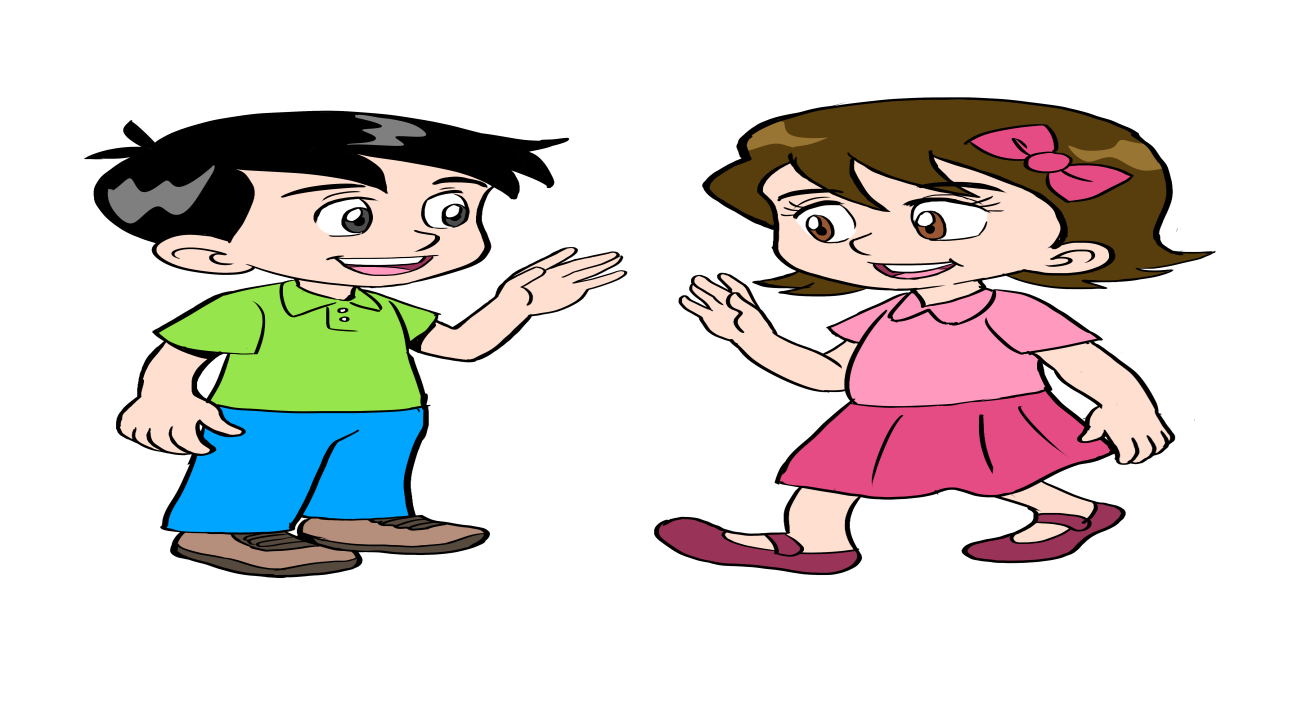 يمكن استعمال قواعد التقريب
الخطوة 1: أضع خطا تحت الرقم في المنزلة التي سيتم التقريب إليها.
الخطوة 2: أنظر إلى الرقم على يمين المنزلة التي سيتم التقريب إليها.
الخطوة 3: إذا كان الرقم 4 أو أقل فلا أغير الرقم الذي تحته خط. أما إذا كان الرقم 5 أو أكبر فإنني أضيف 1 إلى الرقم الذي تحته خط.
الخطوة 4: أستبدل صفرًا مكان كل رقم عن يمين الرقم الذي تحته خط.
التقريب إلى أقرب ألف - الصف الثالث الابتدائي
وزارة التربية والتعليم – 2020م
زار 5499 زائرًا حديقة الحيوانات في الأسبوع الماضي. ما عدد زوار حديقة الحيوانات مقربًا إلى أقرب  ألف؟
سأستعمل قواعد التقريب لتقريب الأعداد إلى أي قيمة منزلية.
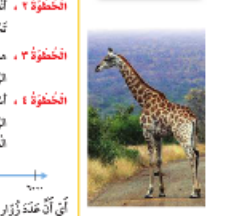 الخطوة 1: أضع خطًاتحت الرقم في المنزلة التي سيقرب إليها، وهو في هذه الحالة الرقم 5 في منزلة الألوف.
5499
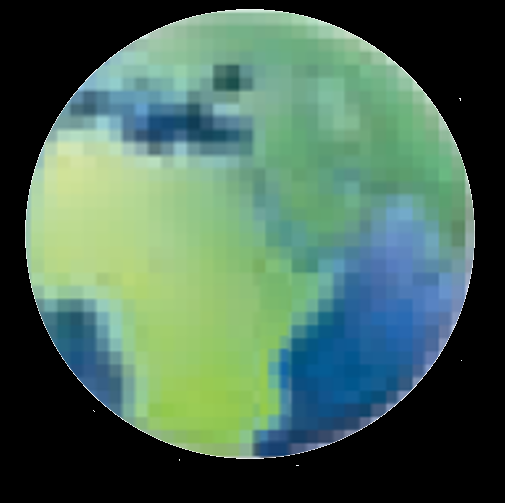 الخطوة 2: أنظر إلى الرقم 4 على يمين الرقم الذي تحته خط.
5499
5499
الخطوة 3: هذا الرقم أقل من 5، لذلك فإنني لا أغير الرقم الذي تحته خط.
5000
الخطوة 4: أستبدل صفرًا مكان كل رقم على يمين الرقم الذي تحته خط فيكون تقريب العدد 5499 إلى أقرب ألف هو:
5499
مِن واقِعِ الحَياةِ
مثالٌ
5000
5500
6000
أي أن عدد زوار حديقة الحيوانات مقربًا إلى أقرب ألف هو 5000 زائر.
التقريب إلى أقرب ألف - الصف الثالث الابتدائي
وزارة التربية والتعليم – 2020م
الزمن: دقيقتان
قرب كلًا من الأعداد الآتية إلى أقرب ألف:
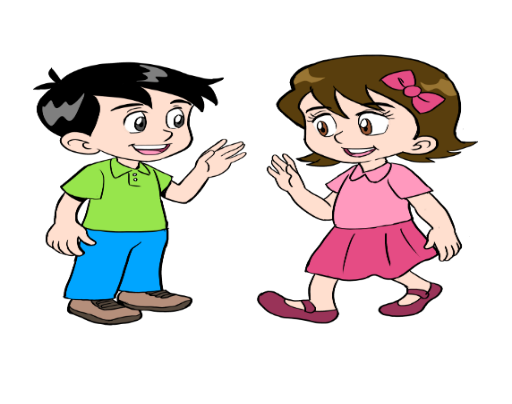 4000
8000
2000
تدريب
أجب عن التدريب في ورقة خارجية، ثم تأكد من إجابتك.
التقريب إلى أقرب ألف - الصف الثالث الابتدائي
وزارة التربية والتعليم – 2020م
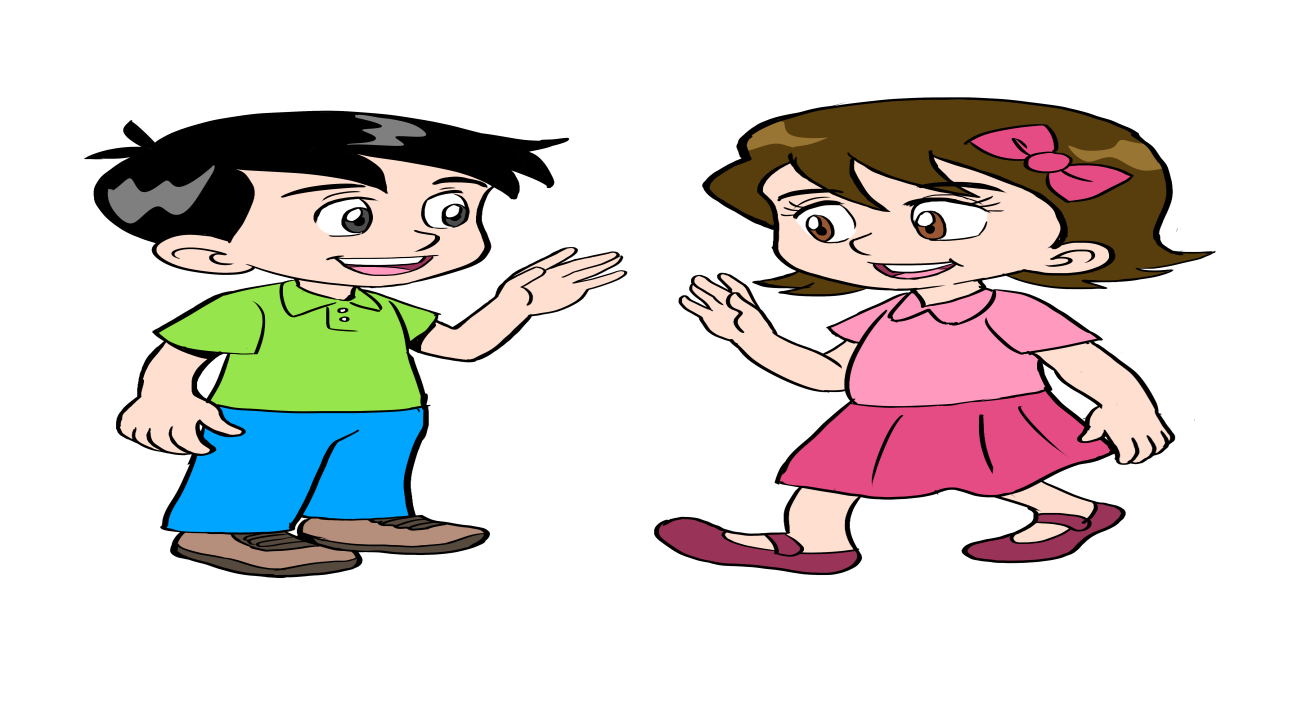 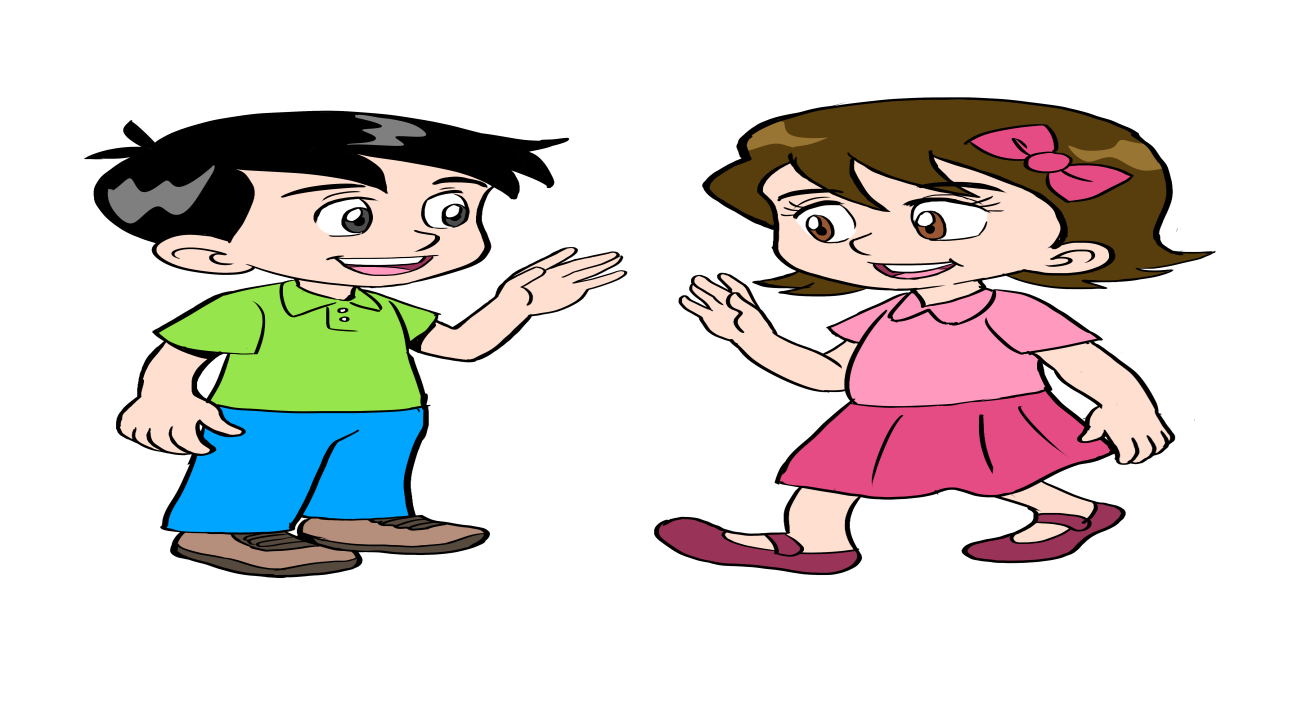 هل تذكر لي يا أخي 
 ماذا تعلمنا اليوم؟
60
61
62
63
64
65
66
67
68
69
70
تعلمنا اليوم

تقريب الأعداد إلى أقرب عشرة و إلى أقرب مئة 

باستعمال كل من:
وقواعد التقريب
خط الأعداد
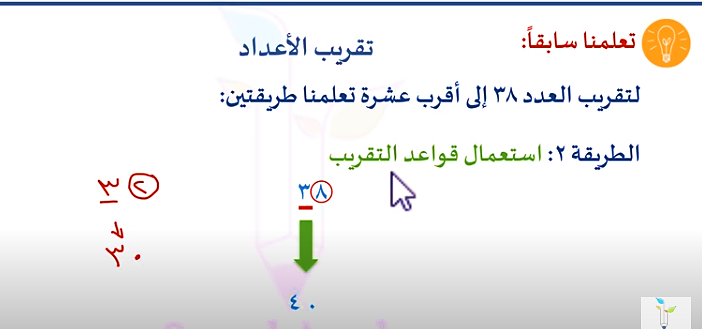 التقريب إلى أقرب ألف - الصف الثالث الابتدائي
وزارة التربية والتعليم – 2020م
عزيزتي الطالبة
عزيزي الطالب
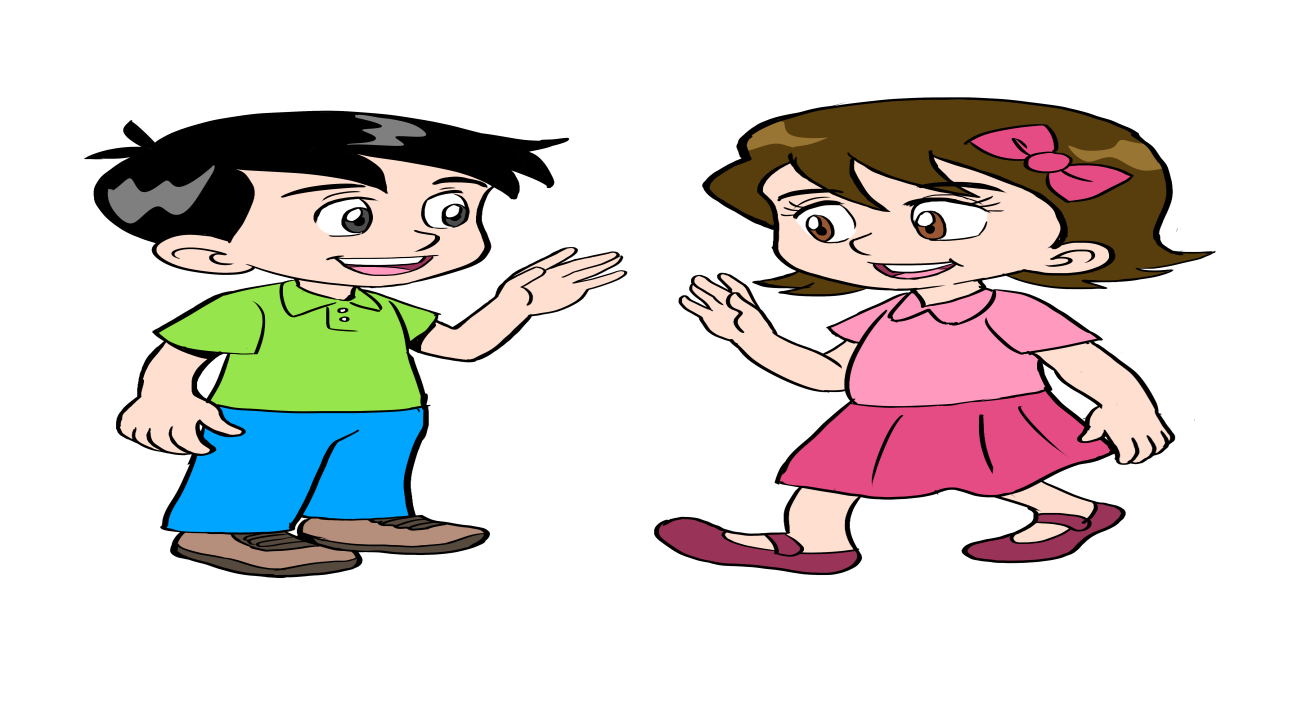 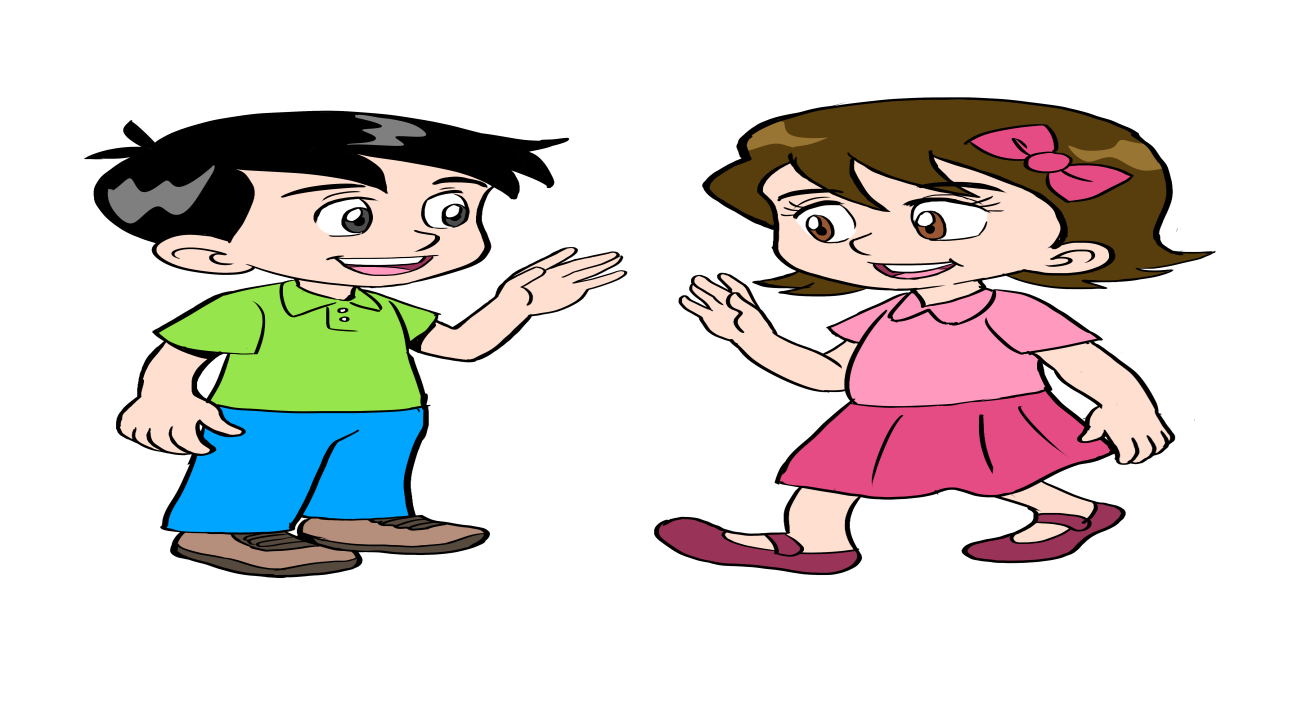 لمزيد من الاستفادة يمكنك الرجوع لكتاب 

الطالب لحل تمارين الدرس صفحة 34
التقريب إلى أقرب ألف - الصف الثالث الابتدائي
وزارة التربية والتعليم – 2020م
انتهى الدرس
التقريب إلى أقرب ألف - الصف الثالث الابتدائي
وزارة التربية والتعليم – 2020م